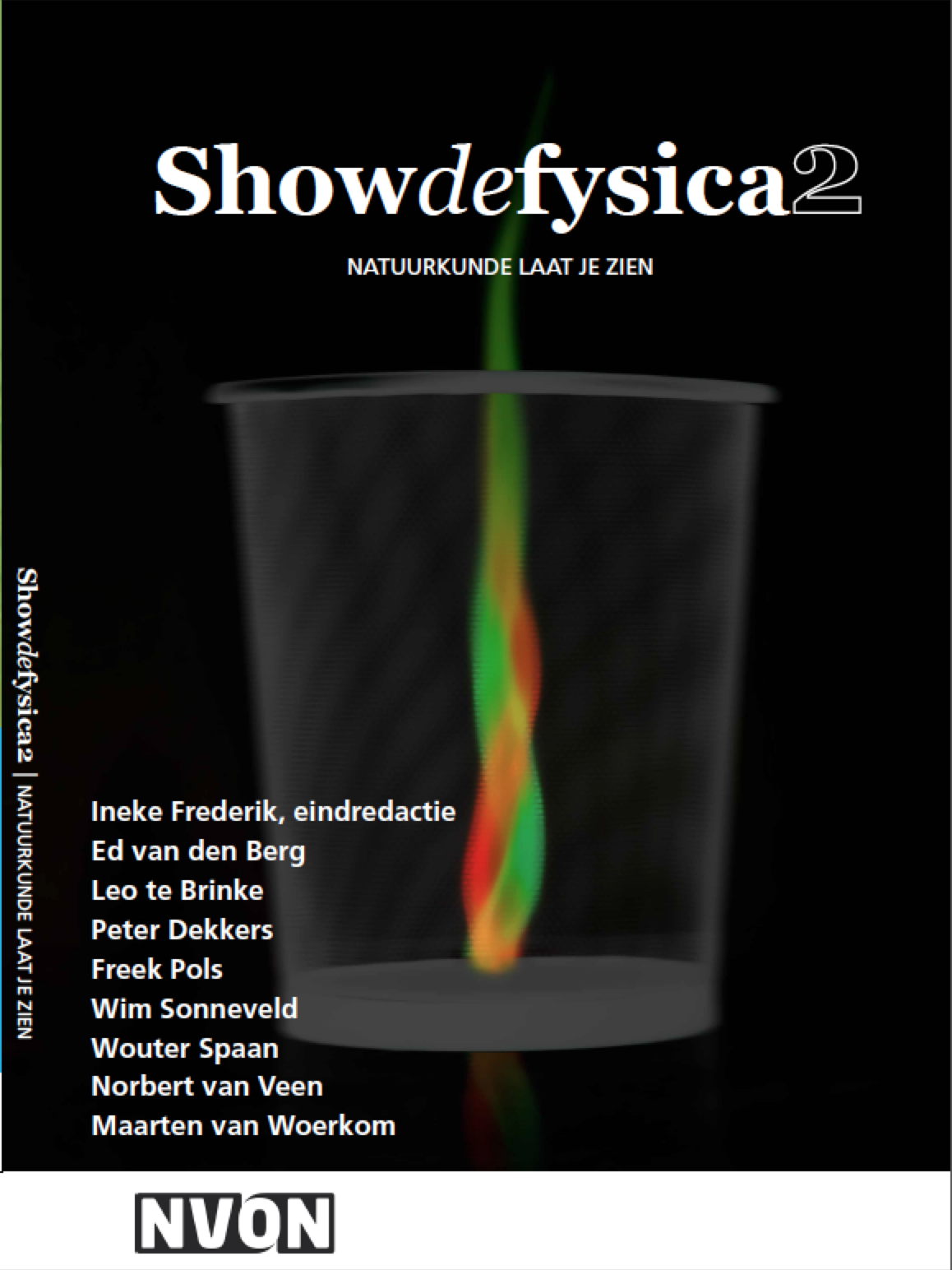 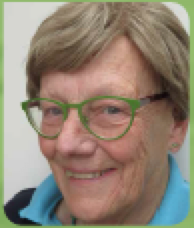 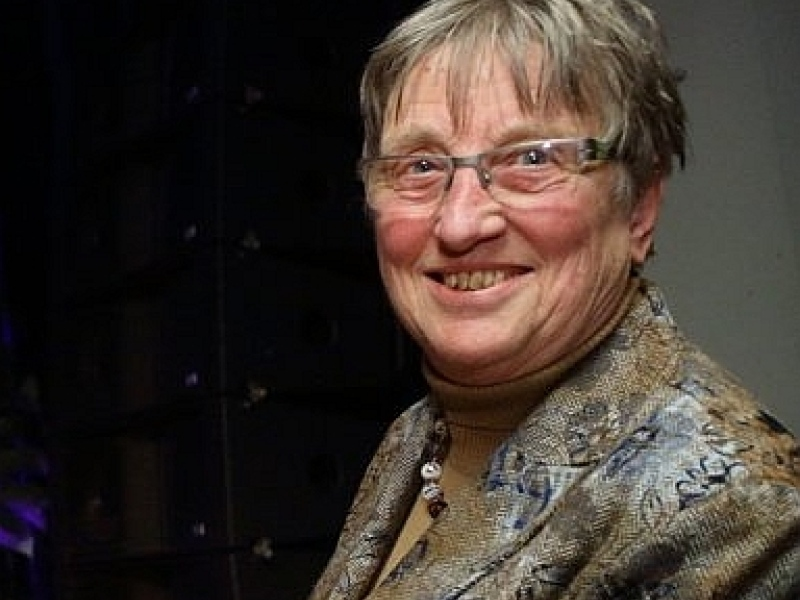 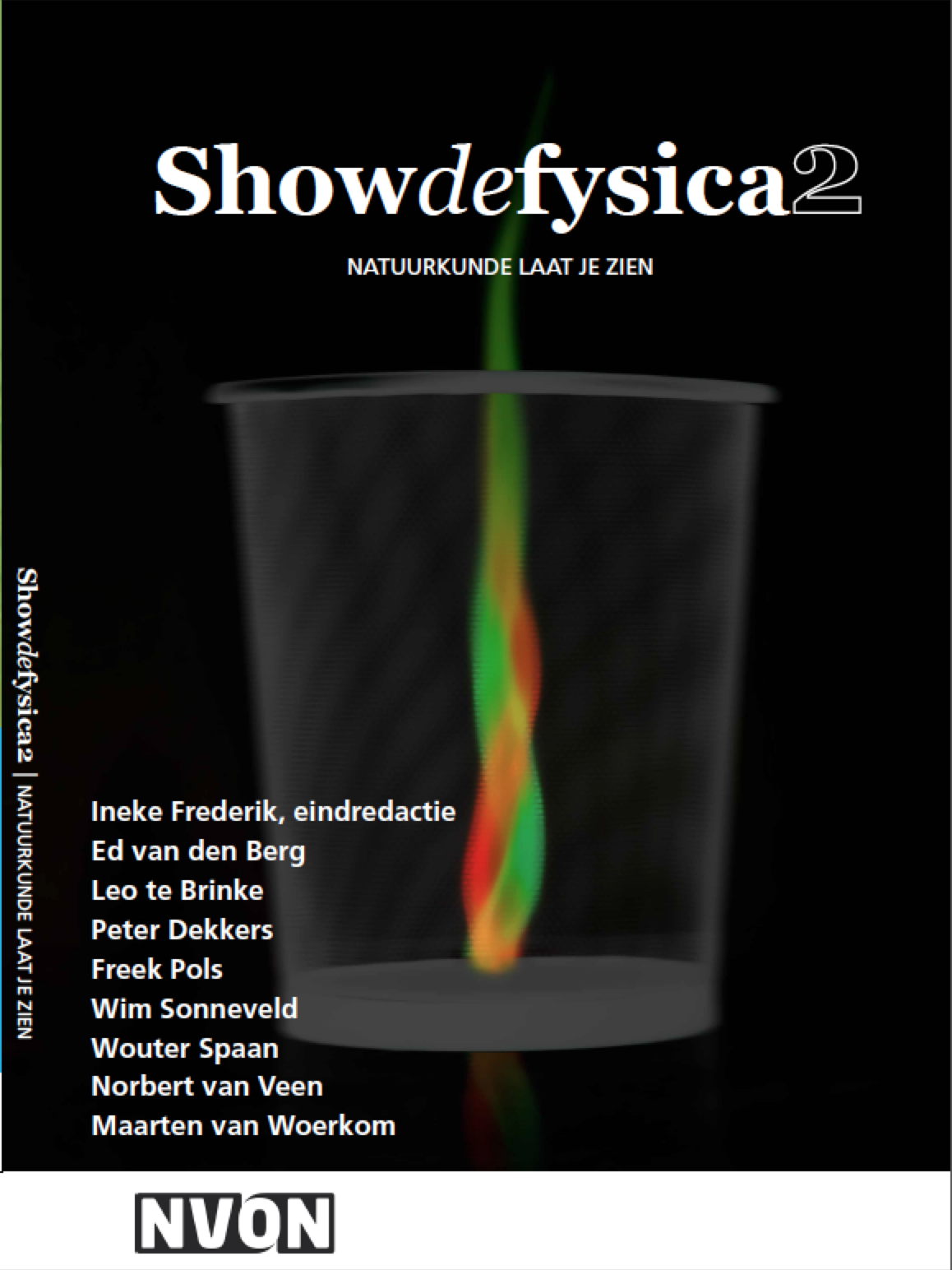 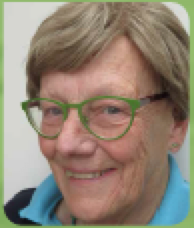 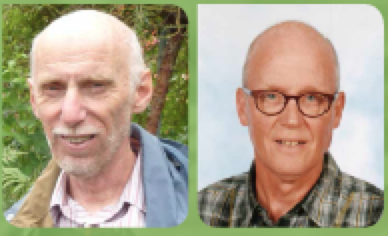 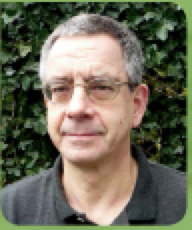 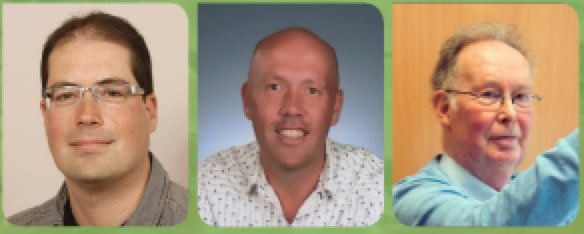 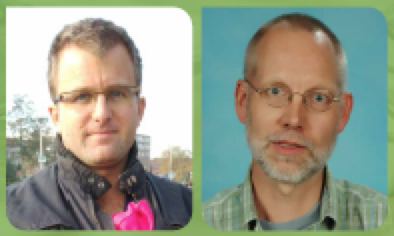 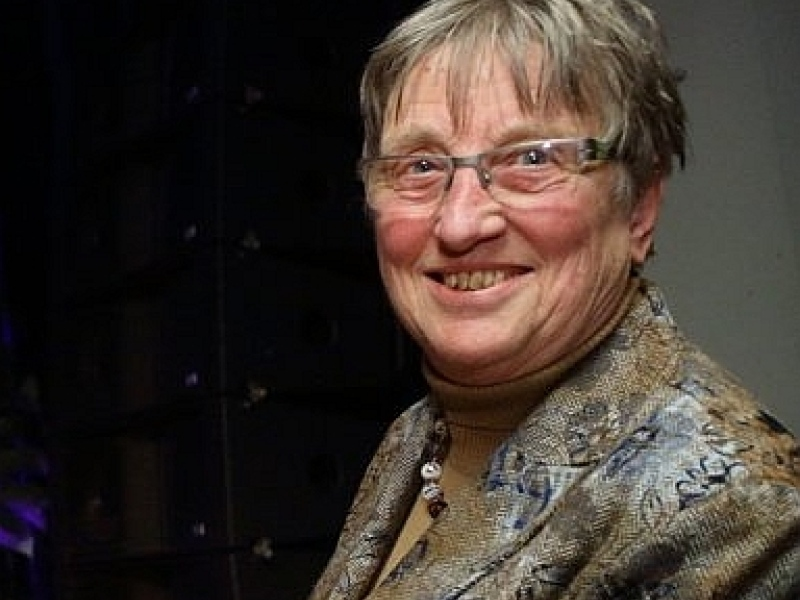 Inhoud
A: Wetenschappelijke vaardigheden

B: Begripsontwikkeling

C: Bijzondere gelegenheden
Didactische aanpak
PEOE

Concept Cartoon
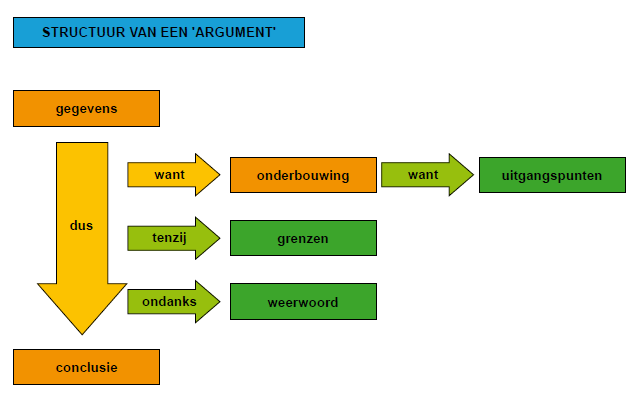 Maak je beweringen overtuigend

met de kennis die je al hebt

over de situatie en je waarnemingen
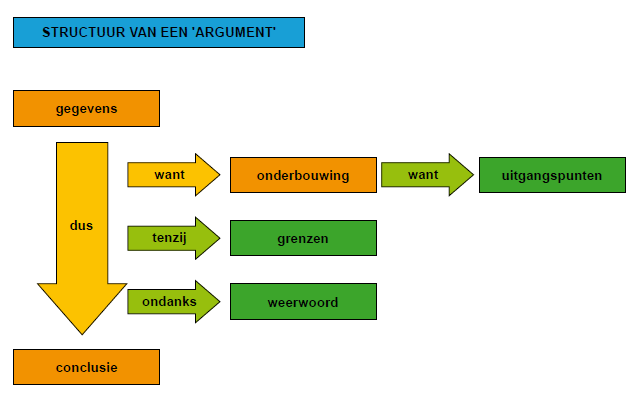 Wil Van de Graaff geen douche?
Bellenblaas en de Van de Graaff generator
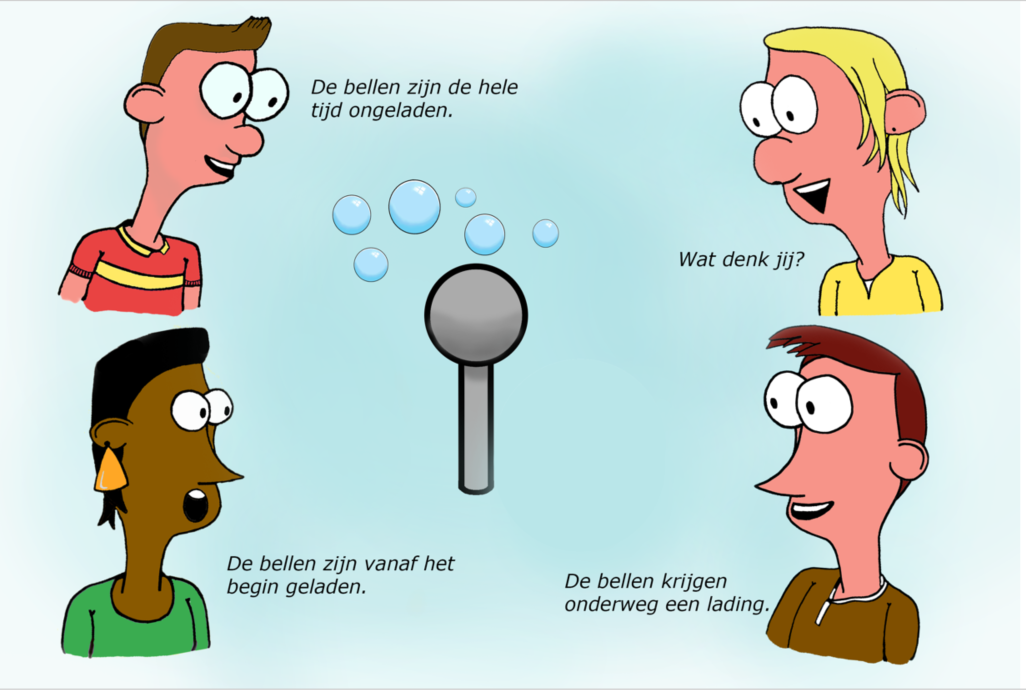 Conclusie, onderbouwing en gegevens
Gegevens bij de conclusie?
Bellen bewegen hele tijd naar Van de Graaff toe
	OF
Bellen bewegen hele tijd van Van de Graaff weg

Onderbouwing?
Wet van Coulomb
Kracht constante richting
Conclusie, onderbouwing, en gegevens
Gegevens bij conclusie?
Bellen bewegen hele tijd naar Van de Graaff toe

Onderbouwing bij conclusie?
Ladingsscheiding (dipool)
Elektrische influentie
Conclusie, onderbouwing en gegevens
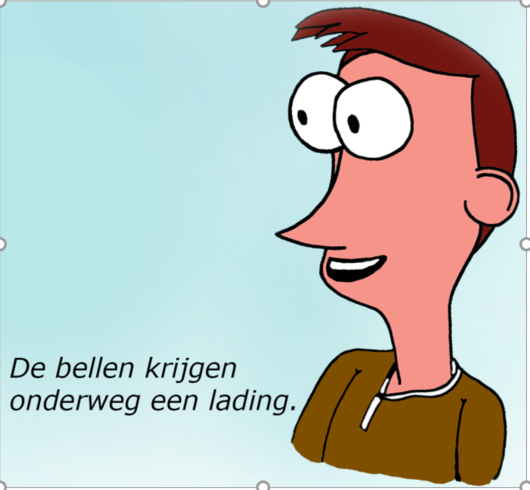 Gegevens bij conclusie?
Eerst: naar Van de Graaff toe
Daarna: sneller naar Van de Graaff   	OF
Daarna: weg van Van de Graaff

Onderbouwing bij conclusie?
Eerst: dipool
Daarna: Wet van Coulomb
Observatie
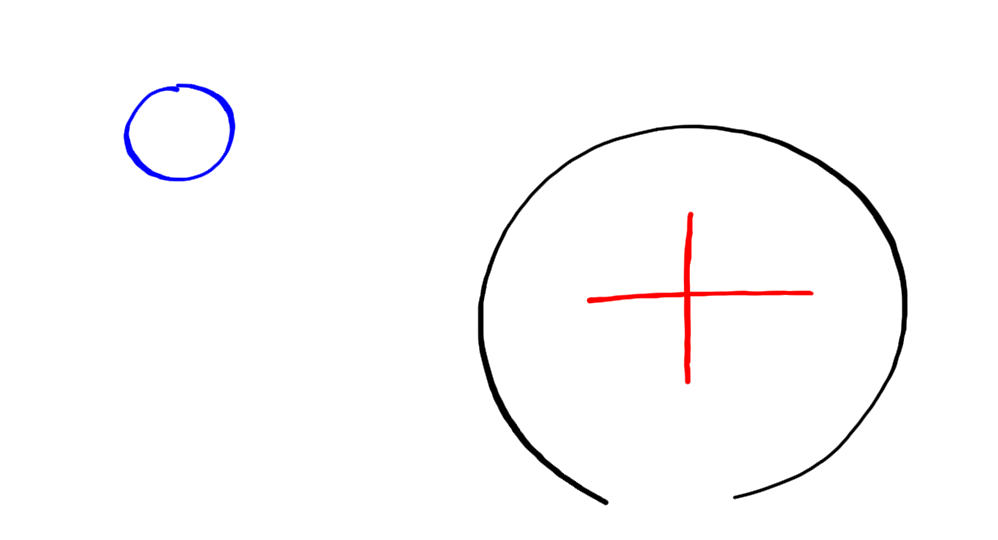 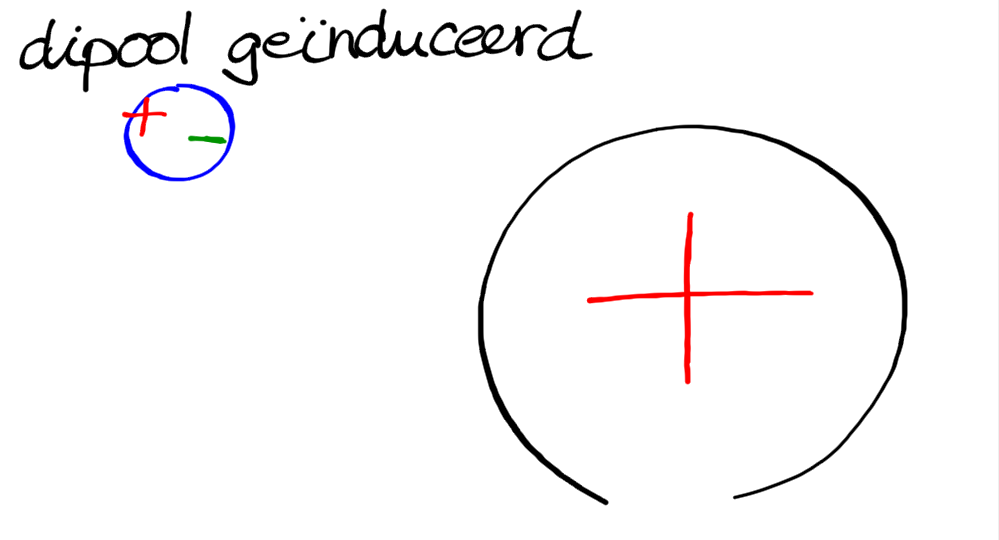 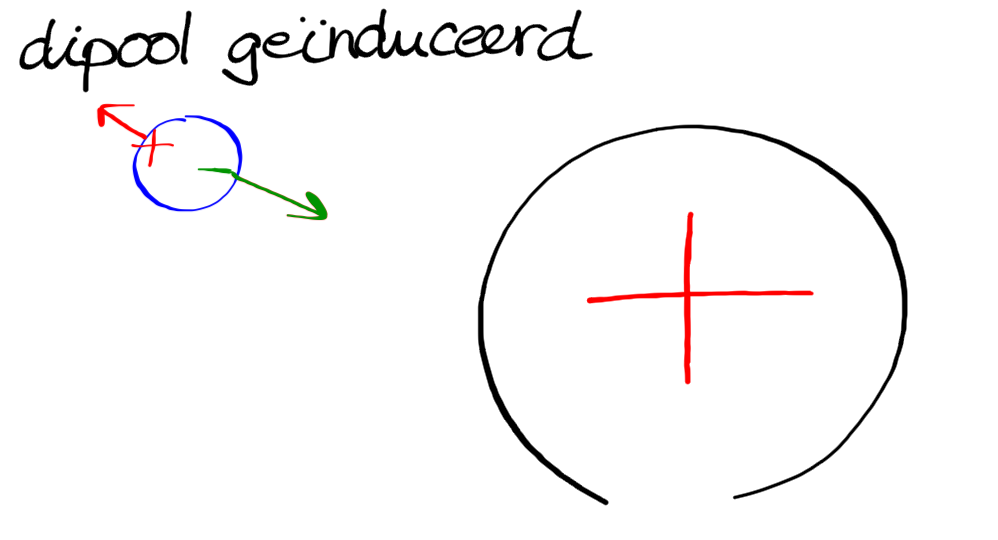 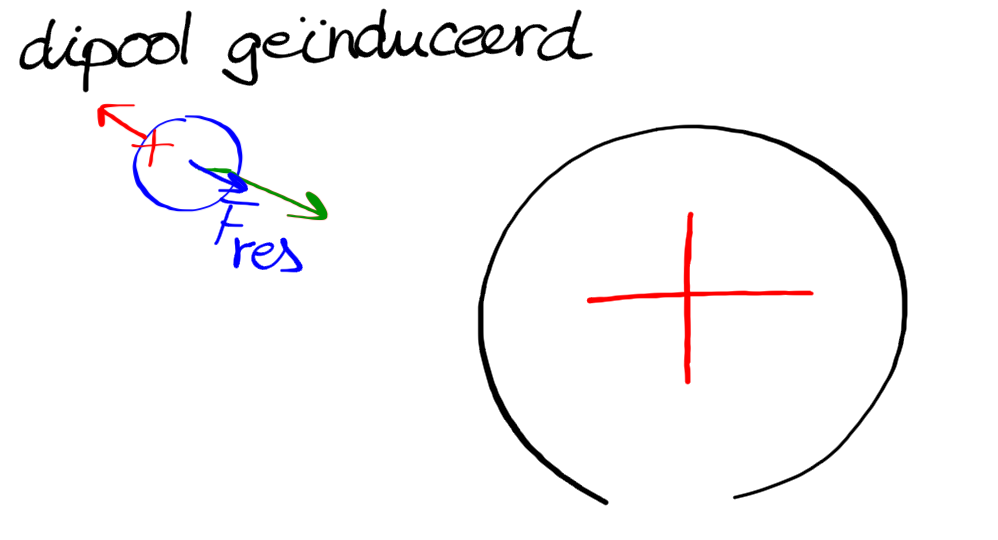 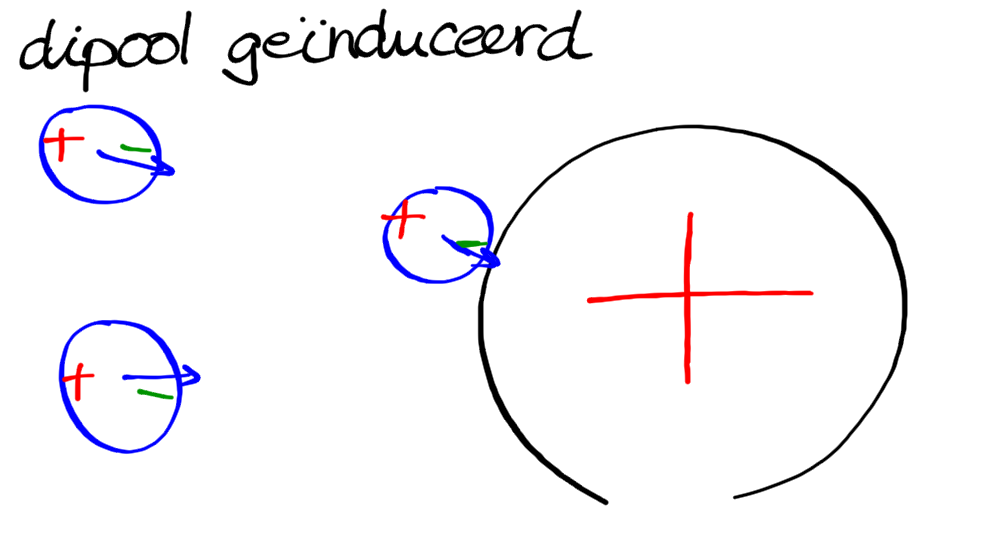 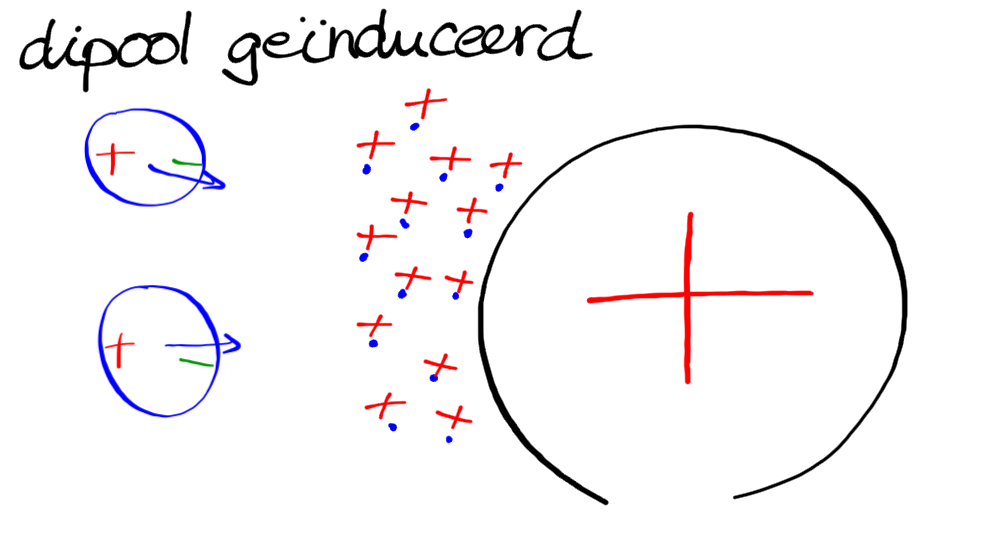 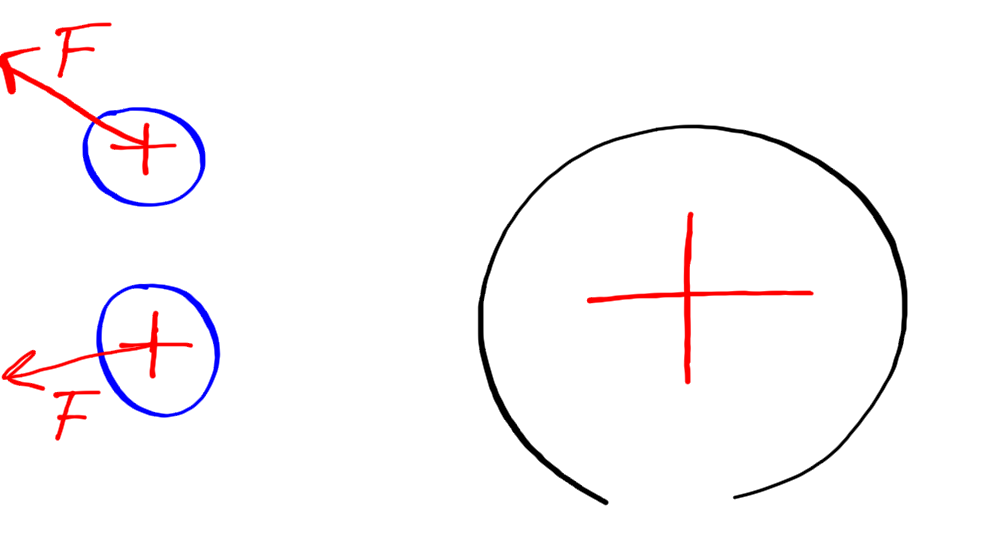 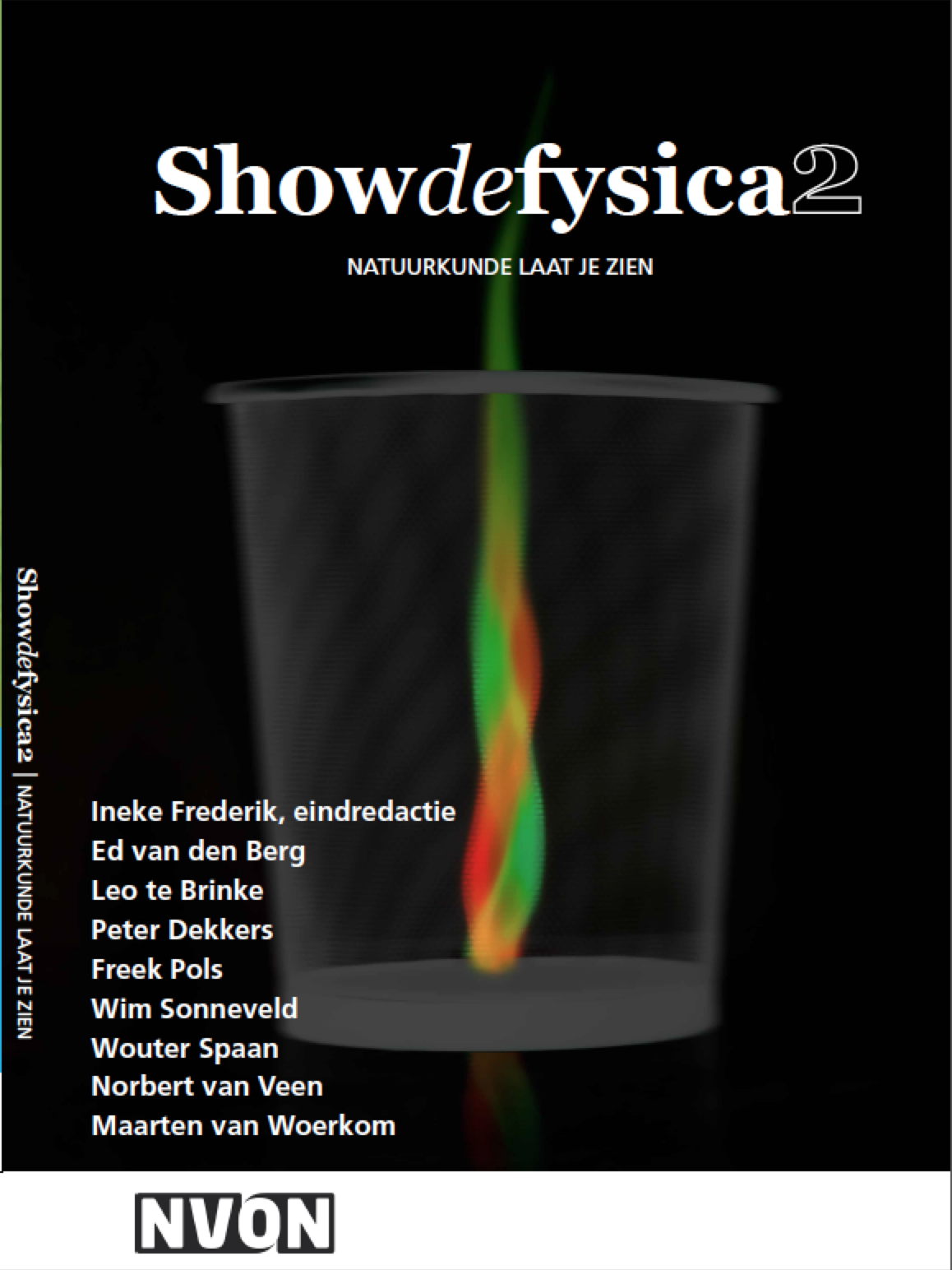 Bestellen?

https://www.nvonwebshop.nl/

Slechts 18 euro voor NVON-leden